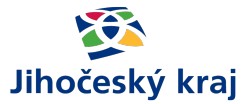 Krajský akční plán rozvoje vzdělávání 
v Jihočeském kraji
Hynek Čížek, 11. 10. 2019
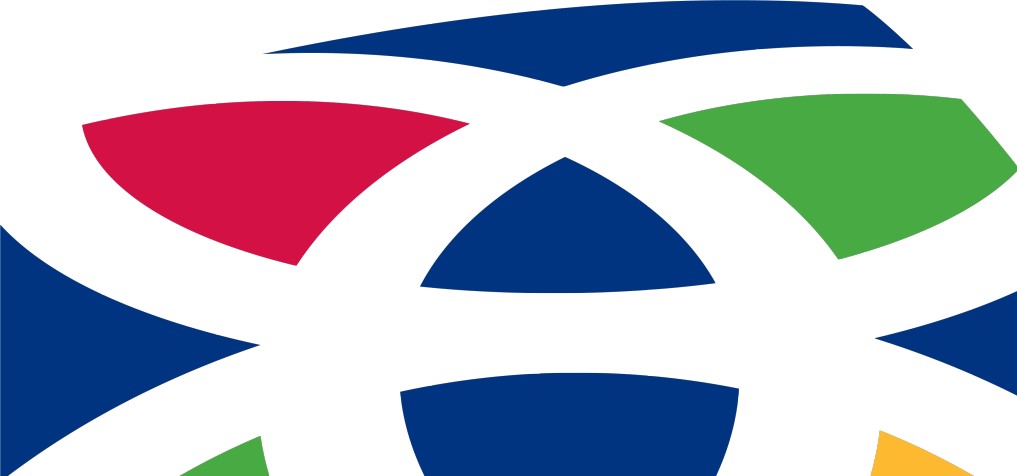 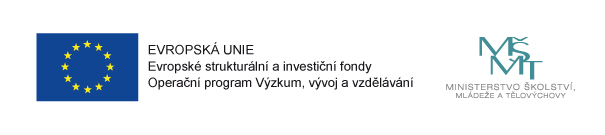 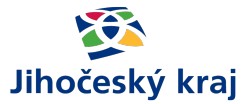 Krajský akční plán rozvoje vzdělávání v Jihočeském kraji 
CZ.02.3.68/0.0/0.0/15_002/0000001
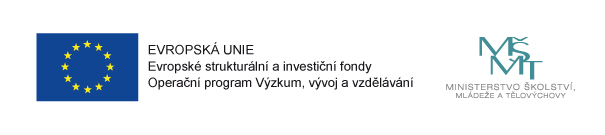 Program 7. zasedání
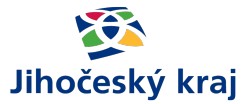 Zahájení, organizační pokyny 
Aktuální informace o průběhu projektu Krajský akční plán rozvoje vzdělávání v Jihočeském kraji 
Analýza potřeb v území – RT KAP
Analýza potřeb škol – RT KAP
Prioritizace potřeb v území a doporučení pracovních týmů pro PSV – RT KAP
Základní podmínky výzvy Implementace krajských akčních plánů II
Školská inkluzivní koncepce
Předběžný harmonogram činnosti v roce 2019/2020
Předpokládaný termín příštího jednání PSV
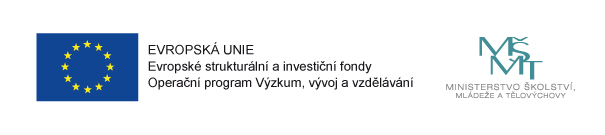 Aktuální informace o projektu KAP
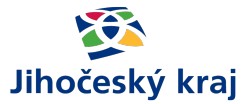 projekt běží od listopadu 2015 (4 roky)
06/2019 zpracována povinná průběžná evaluační zpráva
v tuto chvíli tzv. fáze přípravy Dokumentu KAP II
Zpracovaná Analýza potřeb v území
Zpracovaná Analýza potřeb škol
Zpracovaný dokument Prioritizace potřeb
členové PSV obdrželi všechny materiály spolu s podklady; více v dalších bodech jednání
zároveň zahájeny práce na Školské inkluzivní koncepci kraje (ŠIKK)
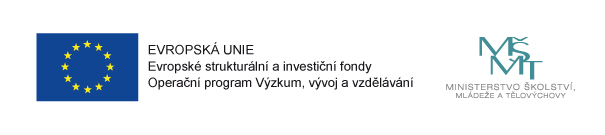 Aktuální informace o projektu KAP
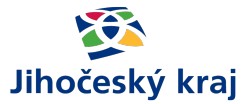 pokračuje monitoring realizace KAP a pořádání tematických setkávání pro pedagogy a další aktéry ve vzdělávání (16 seminářů pro 349 pedagogů)
v 04-06 úspěšný seminář Nové metody výuky matematiky
semináře v 11/2019: kyberkriminalita v praxi + média a manipulace
seminář na téma podnikavost a finanční gramotnost (předběžně 03/2020)
pokračuje spolupráce s MAP II (místními akčními plány): 
členové RT se zúčastňují jednání řídících výborů
realizační tým od MAP získává data pro ŠIKK
připravujeme workshop pro ředitele SŠ a VOŠ: 27. 11. 2019
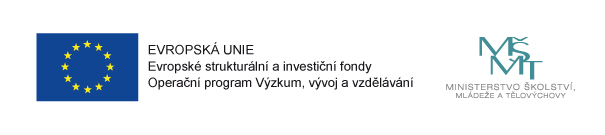 Analýza potřeb v území
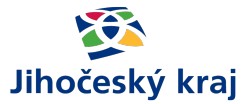 povinná součást Dokumentu KAP II
ucelená analýza vývoje trhu práce a vzdělávacího systému v Jihočeském kraji
postup vypracování analýzy dán jednak dokumentem Postupy KAP (= závazný dokument výzvy pro KAP), jednak metodikou vypracovanou Národním ústavem pro vzdělávání (NÚV) jako metodickým orgánem pro  realizaci KAP
analýza hodnotí stav klíčových povinných témat (oblastí)
po propojení s Analýzou potřeb škol je podkladem k prioritizaci potřeb na území kraje
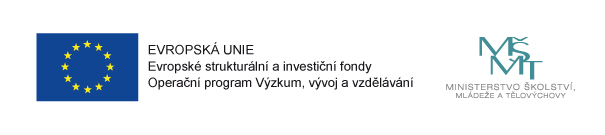 Analýza potřeb škol
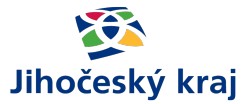 povinná součást Dokumentu KAP II
podklady pro ni zpracoval Národní ústav pro vzdělávání na základě výsledků dotazníkového šetření na téměř všech školách Jihočeského kraje bez rozdílu zřizovatele
jedná se o porovnání s šetřením na přelomu 2015/2016
v rámci plošného šetření sledována situace v povinných tématech: kariérové poradenství, odborné vzdělávání, spolupráce škol a firem, další vzdělávání, polytechnické vzdělávání, podpora kompetencí k podnikavosti a společné vzdělávání
k dalším sledovaným oblastem patřila tzv. nepovinná témata: informační a komunikační technologie (ICT), jazykové vzdělávání a rozvoj čtenářské a matematické gramotnosti
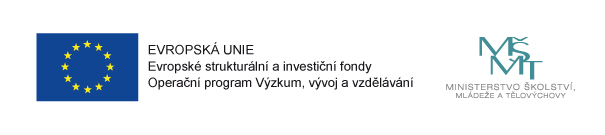 Analýza potřeb škol
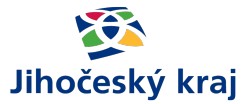 školy uváděly pořadí důležitosti jednotlivých intervencí, dále aktuální dosaženou úroveň, na které se škola v každé oblasti intervence nachází, a cílovou úroveň, ke které směřuje
z analýzy mimo jiné vyplývá, že školy v Jihočeském kraji preferují především rozvoj infrastruktury, podporu odborného vzdělávání včetně spolupráce škol a zaměstnavatelů a podporu polytechnického vzdělávání 
proti výsledkům roku 2015/2016 školy akcentují především důležitost rozvoje kariérového poradenství a podpory polytechnického vzdělávání
naopak výraznější propad v hodnocení důležitosti lze pozorovat v případě rozvoje školy jako centra celoživotního učení; jako nejméně důležitá je i nadále vnímána oblast inkluze
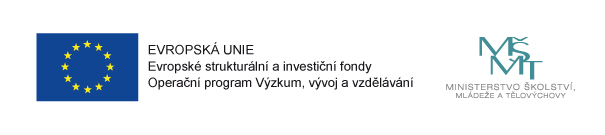 Prioritizace potřeb včetně doporučení pro PSV
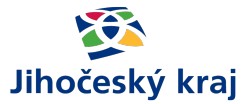 ZPRACOVÁNÍ PRIORITIZACE POTŘEB
pracovní týmy vypracovaly tzv. Doporučení pro PSV - podle metodiky NÚV zdůvodnily výběr témat návrhů projektů
týmy na základě SWOT analýzy a závěrů z jednání  navrhly projektové fiše 13 celokrajských projektů 
realizační tým pak na základě všech podkladů a příslušné metodiky vypracoval samotný dokument Prioritizace potřeb
dokument Prioritizace potřeb: 
konkretizuje identifikované potřeby/cíle ve vzdělávání na území kraje
spojuje potřeby/cíle identifikované v Analýze potřeb škol a v Analýze potřeb v území
zařazuje potřeby/cíle do prioritních oblastí, tedy rozděluje je na potřeby/cíle s nejvyšší, střední a nižší důležitostí
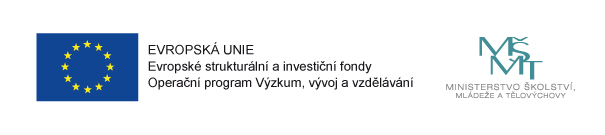 Prioritizace potřeb včetně doporučení pro PSV
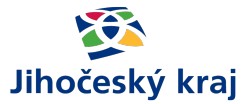 PŘEHLED ZPRACOVANÝCH PROJEKTOVÝCH FIŠÍ

Podpora inkluze
Klima školy
Projektová výuka na SŠ
Centrum pedagogické podpory + Doprovázení žáků základních a středních škol

Podpora kompetencí k podnikavosti, iniciativě a kreativitě
Podpora finanční gramotnosti, podnikavosti a kreativity v Jihočeském kraji

Podpora odborného vzdělávání vč. spolupráce se zaměstnavateli 
Rozvoj odborného vzdělávání na středních školách v Jihočeském kraji (Asistenční centrum Impuls pro kariéru a praxi)
Centra kolegiální podpory pro odborné předměty
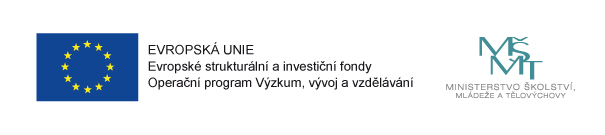 Prioritizace potřeb včetně doporučení pro PSV
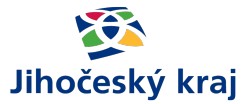 PŘEHLED ZPRACOVANÝCH PROJEKTOVÝCH FIŠÍ

Podpora polytechnického vzdělávání
Polytechnika od ZŠ přes SŠ do pracovního procesu II

Rozvoj kariérového poradenství
Rozvoj kariérového poradenství v Jihočeském kraji (Asistenční centrum Impuls pro kariéru a praxi)

Rozvoj škol jako center celoživotního vzdělávání
Rozvoj škol Jihočeského kraje jako center celoživotního učení
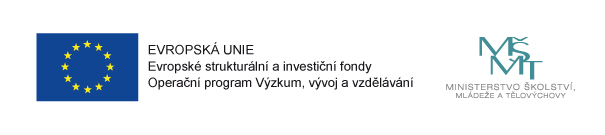 Prioritizace potřeb včetně doporučení pro PSV
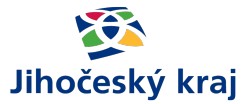 PŘEHLED ZPRACOVANÝCH PROJEKTOVÝCH FIŠÍ

Nepovinná témata
Pedagog 21. století
Pedagog budoucnosti – výuka moderně, kreativně a s radostí Podpora vzdělávání
Monitorování a hodnocení výstupů základního vzdělávání v období ukončování základního vzdělávání (EPOS - eliminace předčasného odchodu žáků ze vzdělávání)
Vzdělání je cool
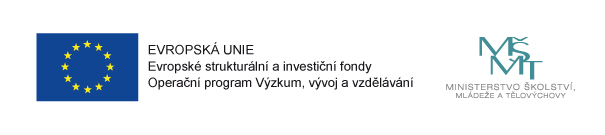 Základní podmínky výzvy IKAP II
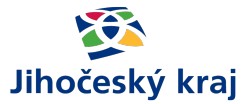 jedná se o navazující výzvu k výzvě IKAP I (Implementace krajských akčních plánů) – její podstatou je převedení fiší navržených pracovními týmy do konkrétních projektových aktivit
vychází z priorit, které vyplynou z Dokumentu KAP II
termín realizace: 01/2021-11/2023
alokace pro JčK: max. 226 797 000 Kč
za necelé 3 roky vyčerpat značné množství finančních prostředků
oprávněný žadatel: kraj; spoluúčast 5 %
možné podat pouze 2 projekty
podmínkou je zpracovaná Školská inkluzivní koncepce kraje
výdaje na investice – max. 30 %; 3letá udržitelnost
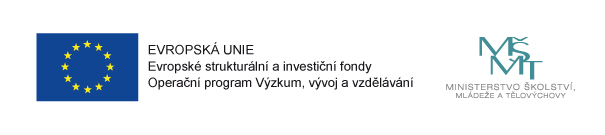 Základní podmínky výzvy IKAP II
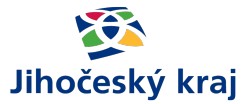 povinné aktivity: 
Podpora polytechnického vzdělávání
Podpora rozvoje gramotností s akcentem na čtenářskou a matematickou gramotnost
Podpora rovných příležitostí ve vzdělávání. 
Prevence předčasných odchodů ze vzdělávání
nově: podpora škol formou jednotkových nákladů, tzv. šablony
Zahraniční mobility pedagogických pracovníků SŠ a VOŠ, Zapojení odborníka z praxe do výuky, Tandemová výuka, Doučování žáků SŠ ohrožených školním neúspěchem, Stáže pedagogů u zaměstnavatelů, Koordinátor spolupráce školy a zaměstnavatele, Školní kariérový poradce 
je na rozhodnutí krajů, zda je do projektu zahrnou
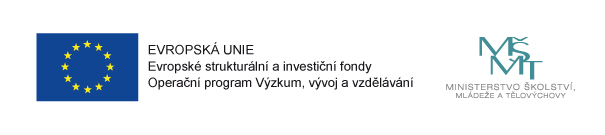 Základní podmínky výzvy IKAP II
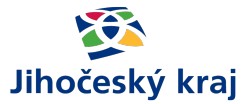 členové PSV budou opět osloveni, aby vybrali pro ně nejdůležitější projekty
členové týmu IKAP rozpracují do konkrétní podoby odpovídající podmínkám výzvy a možnostem realizace
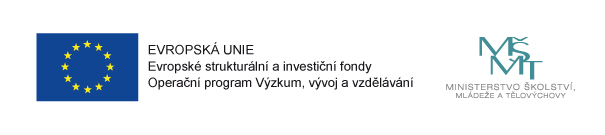 Školská inkluzivní koncepce kraje
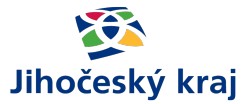 z revize Postupů KAP a z Metodiky rovných příležitostí vyplynula povinnost zpracování Školské inkluzivní koncepce kraje
koncepce je nezbytná pro možnost předložení projektů do výzev OP VVV: Implementace krajských akčních plánů II a Inkluzivní vzdělávání pro sociálně vyloučené lokality II
podmínkou je činnost pracovního týmu Inkluze (pracovní skupiny pro rovné příležitosti), tým rozšířen v prosinci 2018 a již má za sebou 4 jednání (3 v roce 2019)
společná diskuze nad tématy souvisejícími s inkluzí a projednání podkladů k nastavení rovných příležitostí v Jihočeském kraji
tým zpracoval SWOT analýzu tématu a 3 projektové fiše
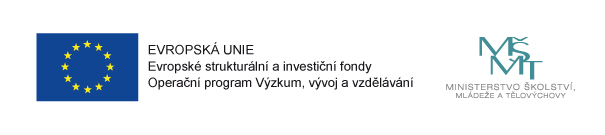 Školská inkluzivní koncepce kraje
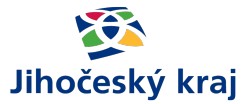 ZPRACOVÁNÍ VLASTNÍHO DOKUMENTU ŠIKK
externí zpracovatel: Novi Solutions, s.r.o.
obsah:
zmapování rovných příležitostí škol (otevřenost a inkluzivita škol) v Jihočeském kraji
vysvětlení příčin problémů nerovnosti
plánování řešení problémů nerovnosti
potřebná data:
výkazy škol (MŠ, ZŠ, SŠ; údajů z dokumentace škol a školských zařízení)
data z matrik ZŠ/SŠ – předčasné odchody ze vzdělávání
šetření MAP II
Zpráva z mapování stavu inkluzivního vzdělávání na SŠ a VOŠ v Jihočeském kraji (zpracovaná garantkou inkluze pro JčK PhDr. Olgou Vaněčkovou)
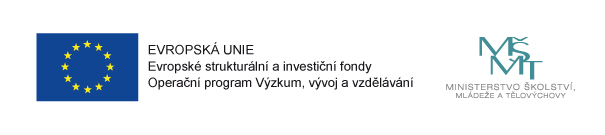 Harmonogram činnosti, termín dalšího jednání PSV
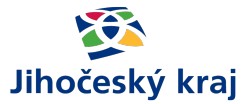 ÚKOLY RT PRO NÁSLEDUJÍCÍ OBDOBÍ

předložit dokument Prioritizace potřeb v RSK 5. 11. 2019
uspořádat v listopadu workshop s řediteli škol se zaměřením na  předání informací o prioritizaci potřeb a možnostech čerpání některých Šablon prostřednictvím projektu IKAP II
dopracovat Dokument KAP II – T: 12/2019 – 01/2020
zpracovat Školskou inkluzivní koncepci kraje – T: 02/2020
schválit dokument KAP v PSV – T (předpoklad): 02/2020
pokračovat v pořádání tematických setkávání
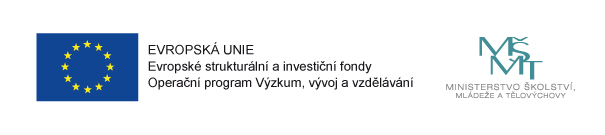 Termín příštího jednání PSV
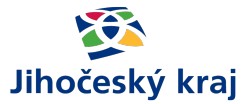 předpokládaný termín: únor 2020
v návaznosti na následné zasedání RSK
obsah: schválení finální verze Dokumentu KAP II a schválení dokumentu Školská inkluzivní koncepce kraje
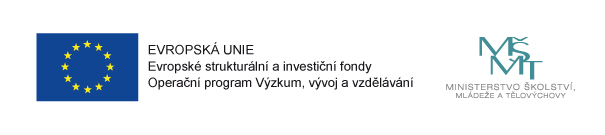 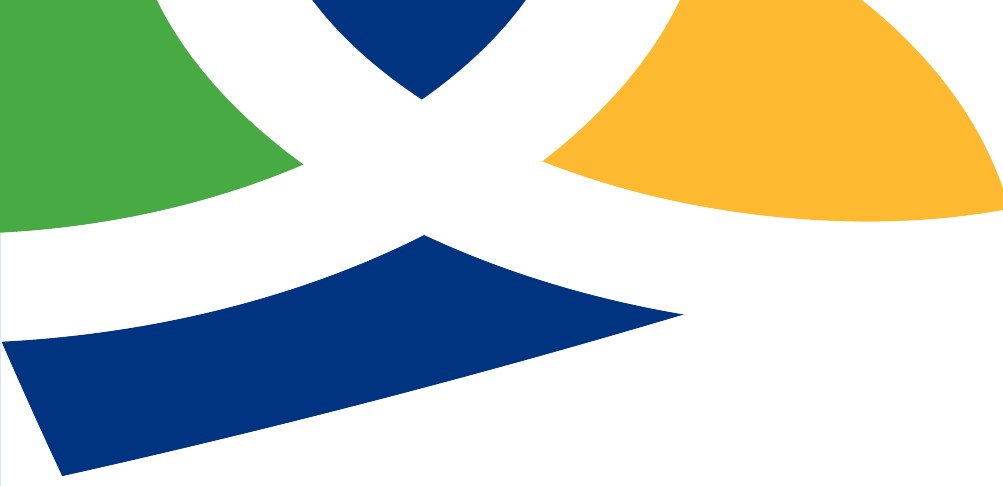 Děkuji za pozornost
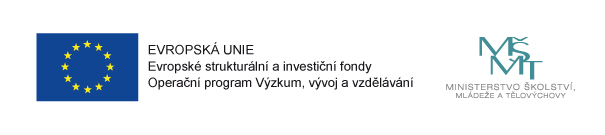